Lecture 26:Constraints and Data Bindings
05-431/631 Software Structures for User Interfaces (SSUI)
Fall, 2022
© 2021 Brad Myers
1
Logistics
Last regular lecture!
Student group presentations Thursday+Friday
Everyone is expected to attend both in person

Please fill out the class questionnaire: https://www.surveymonkey.com/r/SSUI2022Fall-Final
2
© 2021 Brad Myers
Constraints
Relationships defined once and maintained by the system 
Useful for keeping parts of the graphics together. 
Also for passing values around
Typically expressed as arithmetic or code relationships among variables. 
Variables are often the properties of objects (left, color) 
Types: 
"Dataflow" constraints;  Choices: 
Single-Output vs. Multi-output 
Types: One-way, Multi-way, Simultaneous equations, Incremental, Special purpose 
Cycles: supported or not 
Others: AI systems, scheduling systems, etc.
3
© 2021 Brad Myers
Historical Note: “Active Values”
Old Lisp systems had active values
Attach procedures to be called when changed
Similar to today’s “Listeners” or “Observer pattern”
Like the “inverse” of constraints
Procedures are attached to values which change instead of values where needed
Push vs. Pull
Inefficient because all downstream values are re-evaluated, possibly many times
E.g., when x and y values change
4
© 2021 Brad Myers
Important HistoricalConstraint Systems
Alan Borning’s ThingLab (1979)
Spreadsheets (~1979)
Peridot (1987) (Myers)
Garnet & Amulet (1989, 1994) (Myers) 
Graphics and “data bindings”
DeltaBlue (1990) (Freemen-Benson)
SkyBlue (1994) (Michael Sannella)
subarctic (Hudson) (1991)
Gleicher’s (1993)
…
5
© 2021 Brad Myers
Some Constraint Systems Today
Apple constraints for “Auto Layout”
Toolkit and windows “layout managers”/”geometry managers” (lecture 10)
“data bindings”
Usually one-to-one two-way connections
Adobe Flex, AngularJS
Google’s AngularJS (before v2)
Most AutoDesk (CAD) products, e.g., Fusion 360 for 2D & geometric
Ember. http://emberjs.com/ 
MVC, “Computed Values” of properties
KnockoutJS. http://knockoutjs.com/ 
“Declarative Bindings”, “Dependency Tracking”
Research: Stephen Oney’s ConstraintJS https://from.so/ (2012)
6
© 2021 Brad Myers
Angular Data Bindings
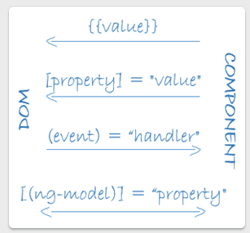 Tie DOM properties to other values
Can be one-way or two-way
Use [] to bind from source to view.
Use () to bind from view to source.
Use [()] to bindin a two waysequence ofview to sourceto view.
https://angular.io/guide/architecture-components#data-binding
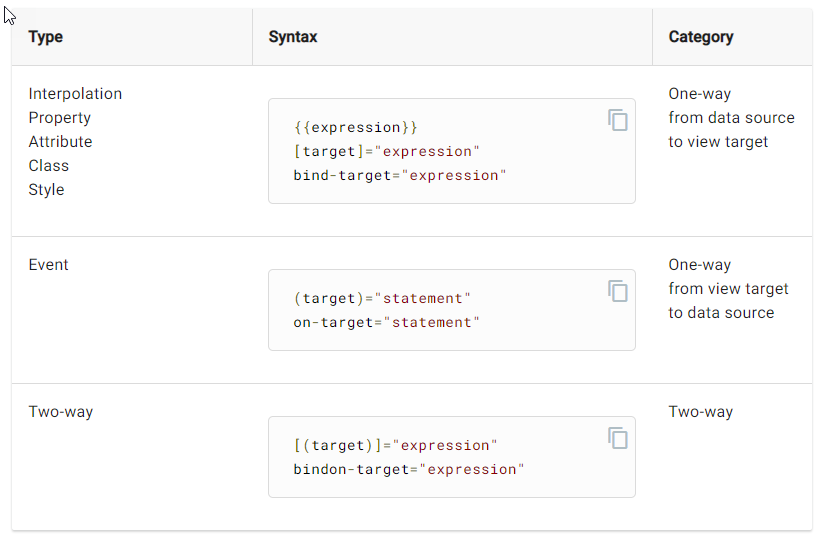 https://angular.io/guide/binding-syntax
7
© 2021 Brad Myers
One Way Constraints
Simplest form of constraints 
D = F(I1, I2, ... In) 
Often called formulas since like spreadsheets 
Can be other dependencies on D
	CurrentSliderVal = mouse.X - scrollbar.left scrollbar.left = window.left + 200scrollbar.visible = window.has_focus
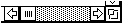 8
© 2021 Brad Myers
Data flow graph
Nodes for variables (values) grouped into objects
Lines for data flow for the constraints
Reverse direction of lines for “dependencies”
E.g., A = B+5
B’s value flows to A
A’s value depends on B
Often need back-pointers too to clean up when change
A = 15
B = 10
A = 15
B = 10
9
© 2021 Brad Myers
One Way Constraints
CurrentSliderVal = mouse.X - scrollbar.left scrollbar.left = window.left + 200scrollbar.visible = window.has_focus
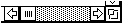 CurrentSliderVal = f1() =17
scrollbar



…
Window



…
left = f3() = 250
left = 50
mouse
top = 835
top = 5
X = 267
Y = 840
visible = f2() = true
has_focus = true
10
© 2021 Brad Myers
One Way Constraints, cont.
Not just for numbers: mycolor = x.color 
Implementations: 
1. Just re-evaluate all required equations every time a value is requested 
least storage, least overhead 
Equations may be re-evaluated many times when not changed. (e.g, scrollbar.left when mouse moves) 
cycles:file_position = F1(scrollbar.Val)scrollbar.Val = F2(file_position) 
Objects may jitter – change X and then change Y
Cannot detect when values change (to optimize redraw)
2. More efficient algorithms are available
11
© 2021 Brad Myers
Garnet / AmuletConstraint Solving
Default: one-way, data flow constraints with variables in the dependencies, support for cycles, and multiple changes before solving
Efficient enough for ubiquitous use
Garnet text button widget contained 43 constraints internally, and the Lapidary graphical interface builder contained 16,700 constraints
Also can bring in alternative solvers
Brad Vander Zanden’s multi-way solver[Vander Zanden 1996]
“Animation Constraints” [Myers 1996]
Snippets of video for Garnet and Amulet constraints
12
© 2021 Brad Myers
Garnet / Amulet Default Algorithm
D=f()=?
p = obj1
Variables in the dependencies
Example: D = p^.left + A
Important innovation in Garnet weinvented, now ubiquitous 
Supports feedback objects
outlineRect.left = selectedObject^.left …circle1.object_over = rect34circle1.left = self.object_over.right + 10
Supports loops: D = Max(components^)
Only evaluates needed part of conditionalswidth = if otherpart.value > tolerance 	then expensive computation	else otherpart.width
Requires the dependencies be dynamically determined
A = 15
obj1
obj2
left = 12
left = 22
top = 5
top = 15
13
© 2021 Brad Myers
Garnet / Amulet Default Algorithm
D=f()=27
p = obj1
Variables in the dependencies
Example: D = p^.left + A
Important innovation in Garnet weinvented, now ubiquitous 
Supports feedback objects
outlineRect.left = selectedObject^.left …circle1.object_over = rect34circle1.left = self.object_over.right + 10
Supports loops: D = Max(components^)
Only evaluates needed part of conditionalswidth = if otherpart.value > tolerance 	then expensive computation	else otherpart.width
Requires the dependencies be dynamically determined
A = 15
obj1
obj2
left = 12
left = 22
top = 5
top = 15
14
© 2021 Brad Myers
Garnet / Amulet Default Algorithm
D=f()=37
p = obj2
Variables in the dependencies
Example: D = p^.left + A
Important innovation in Garnet weinvented, now ubiquitous 
Supports feedback objects
outlineRect.left = selectedObject^.left …circle1.object_over = rect34circle1.left = self.object_over.right + 10
Supports loops: D = Max(components^)
Only evaluates needed part of conditionalswidth = if otherpart.value > tolerance 	then expensive computation	else otherpart.width
Requires the dependencies be dynamically determined
A = 15
obj1
obj2
left = 12
left = 22
top = 5
top = 15
15
© 2021 Brad Myers
Examples of Expressing Constraints
Garnet:
(create-instance NIL opal:line 
	(:points '(340 318 365 358))
	(:grow-p T)
	(:x1 (o-formula (first (gvl :points)))) 
	(:y1 (o-formula (second (gvl :points))))
	(:x2 (o-formula (third (gvl :points))))
	(:y2 (o-formula (fourth (gvl :points)))))
Amulet:
Am_Define_Formula (int, height_of_layout) {
  int h = (int)Am_Height_Of_Parts(self) + 2 * ((int)self.Get(Am_TOP_OFFSET));
  return h < 75 ? 75 : h;
}

am_empty_dialog = Am_Window.Create("empty_dialog_window")
    .Set (Am_LEFT_OFFSET, 5) // used in width_of_layout
    .Set (Am_TOP_OFFSET, 5) // used in height_of_layout
    .Set (Am_WIDTH, width_of_layout)
    .Set (Am_HEIGHT, height_of_layout)
	...
16
© 2021 Brad Myers
Other One-Way Variations
Multiple outputs
(D1, D2, ... Dm) = F(I1, I2, ... In) 
Side-effects in the formulas 
useful for creating objects 
when happen? 
what if create new objects with new constraints 
cycles cannot be detected 
Constant formula elimination 
To decrease the size used by constraints
17
© 2021 Brad Myers
Two-Way (Multi-way) Constraints
From ThingLab (~1979)
Alan Borning.  “Defining Constraints Graphically,” Human Factors in Computing Systems. Boston, MA,  Apr, 1986. pp. 137-143. Proceedings SIGCHI'86. 
Constraints are expressions with multiple variables 
Any may be modified to get the right values 
Example: A.right = A.left + A.width - 1 
Often requires programmerto provide methods forsolving the constraint ineach direction:A.left = A.right - A.width + 1A.width = A.right - A.left + 1 
Useful if mouse expressedas a constraint
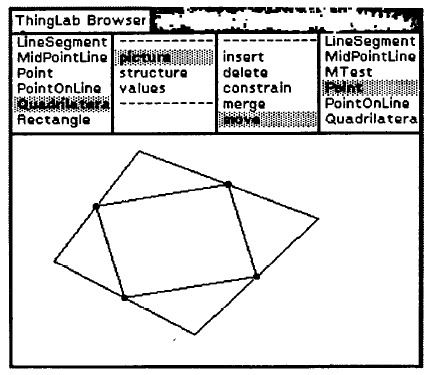 18
© 2021 Brad Myers
Two-Way implementations
Requires a planning step to decide which way to solve 
Many systems compute plans and save them around since usually change same variable repeatedly 
In general, have a graph of dependencies, find a path through the graph 
How control which direction is solved?CurrentSliderVal = mouseX - scrollbar.left 
"Constraint hierarchies" = priorities 
constants, interaction use "stay" constraints with high priority 
Dynamically add and remove constraints 
Brad Vander Zanden's "QuickPlan" solver 
Handles multi-output, multi-way cyclic constraints in O(n2) time instead of exponential like previous algorithms
19
© 2021 Brad Myers
Simultaneous Equations
Required for parallel, perpendicular lines; tangency, etc. 
Also for aggregate's size 
Numerical (relaxation)or symbolic techniques
Thinglab bridge (1979)(cite)
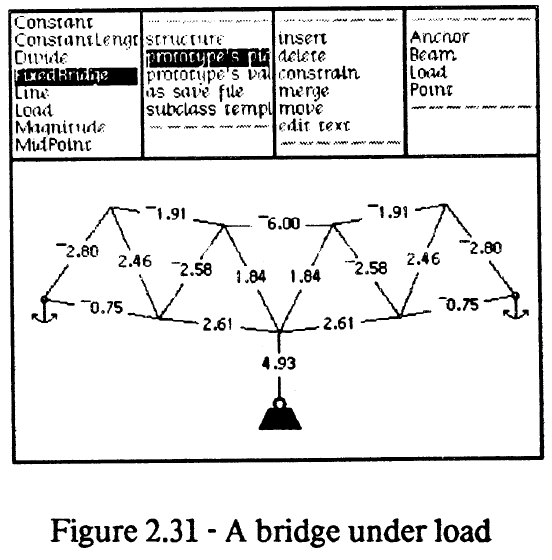 20
© 2021 Brad Myers
Incremental
Michael Gleicher's PhD thesis, 1994 
Only express forward computations 
Tries to get reverse by incrementally changing the forward computation in the right direction usingderivatives. 
Supports interactionsotherwise not possible 
Produces smoothanimations
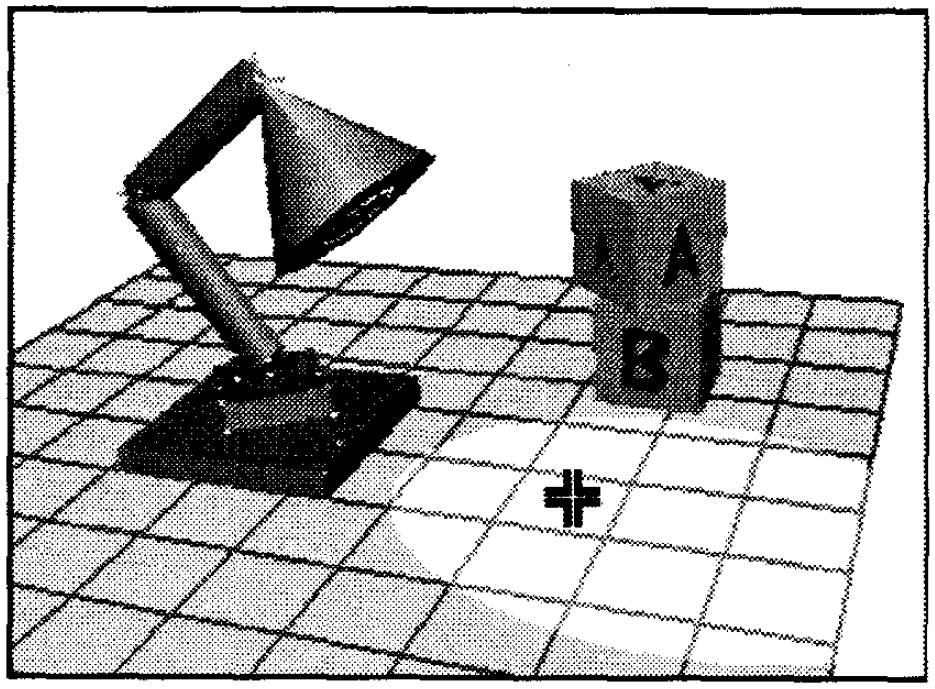 21
© 2021 Brad Myers
Animation Constraints in Amulet
Implemented using Amulet's constraint mechanism 
When slot set with a new value, restores old value, and animates from old to new value 
Usually, linear interpolation 
For colors, through either HSV or RGB space 
For visibility, various special effects between TRUE and FALSE 
Demo
22
© 2021 Brad Myers
Other Forms of Constraints
For UI work, typically express in form of equations
Often just data-copying (equality): this.x = that.x
For graphics, usually arithmetic required:
this.x = that.x + that.w + 5  
5 pixels to the right
this.x = that.x + that.w/2 - this.w/2
centered
this.w = 10 + max (child[i].x + child[i].w)
10 larger than children
23
© 2021 - Scott Hudson and Brad Myers
Implementation Note
Implementation details (the rest of these slides) will not be on the final test
24
© 2021 Brad Myers
Dependency graphs for Implementation
Useful to look at a system of constraints as a “dependency graph”
graph showing what depends on what
two kinds of nodes (bipartite graph)
variables (values to be constrained)
constraints (equations that relate)
25
© 2021 - Scott Hudson and Brad Myers
B
f
A
C
D
Dependency graphs
Example: A = f(B, C, D)




Edges are dependencies
26
© 2021 - Scott Hudson and Brad Myers
B
f
A
C
g
X
D
Y
Dependency graphs
Dependency graphs chain together:	X = g( A, Y)
27
© 2021 - Scott Hudson and Brad Myers
Kinds of constraint systems
Actually lots of kinds, but 3 major varieties used in UI work 
one-way, multi-way, numerical (less use)
reflect kinds of limitations imposed
Reminder: Angular has both one-way and multi-way
One-Way constraints
must have a single variable on LHS
information only flows to that variable
can change B,C,D system will find A
can’t do reverse (change A …)
28
© 2021 - Scott Hudson and Brad Myers
B
f
A
C
D
One-Way constraints
Results in a directed dependency graph:  A = f(B,C,D)




Normally require dependency graph to be acyclic
cyclic graph means cyclic definition
NOTE: These arrows are in the dataflow
direction. Notdependency
29
© 2021 - Scott Hudson and Brad Myers
One-Way constraints
Problem with one-way: introduces an asymmetry
this.x = that.x + that.w + 5
can move “that” (change that.x)but can’t move “this”
30
© 2021 - Scott Hudson and Brad Myers
Multi-way constraints
A = f(B,C,D)
Don’t require info flow only to the left in equation
can change A and have system find B,C, and/or D
Not as hard as it might seem
most systems require you to explicitly factor the equations for them
provide B = g(A,C,D), etc.
I believe this is true for Angular two-way bindings – have to supply a function for each “way” unless equality
31
© 2021 - Scott Hudson and Brad Myers
Multi-way constraints
Modeled as an undirected dependency graph

No longer have asymmetry
32
© 2021 - Scott Hudson and Brad Myers
B
f
A
C
g
X
D
Y
Multi-way constraints
But all is not rosy
most efficient algorithms require that dependency graph be a tree (acyclic undirected graph)
33
© 2021 - Scott Hudson and Brad Myers
B
h
X
f
A
C
D
Multi-way constraints
But: A = f(B,C,D) & X = h(D,A)





Not OK because it has a cycle (not a tree)
34
© 2021 - Scott Hudson and Brad Myers
Another important issue
A set of constraints can be:
Over-constrained
No valid solution that meets all constraints
Under-constrained
More than one solution
sometimes infinite numbers
35
© 2021 - Scott Hudson and Brad Myers
Over- and under-constrained
Over-constrained systems
solver will fail
isn’t nice to do this in interactive systems
typically need to avoid this
need at least a “fallback” solution
36
© 2021 - Scott Hudson and Brad Myers
Over- and under-constrained
Under-constrained
many solutions
system has to pick one
may not be the one you expect
example: constraint: point stays at midpoint of line segment
  move end point, then?
37
© 2021 - Scott Hudson and Brad Myers
Over- and under-constrained
Under-constrained
example: constraint: point stays at midpoint of line segment
move end point, then?
Lots of valid solutions
move other end point
collapse to one point
etc.
38
© 2021 - Scott Hudson and Brad Myers
Over- and under-constrained
Good news is that one-way is never over- or under-constrained (assuming acyclic)
system makes no arbitrary choices
pretty easy to understand
39
© 2021 - Scott Hudson and Brad Myers
Over- and under-constrained
Multi-way can be either over- or under-constrained
have to pay for extra power somewhere
typical approach is to over-constrain, but have a mechanism for breaking / loosening constraints in priority order
one way: “constraint hierarchies”
40
© 2021 - Scott Hudson and Brad Myers
Over- and under-constrained
Multi-way can be either over- or under-constrained
unfortunately system still has to make arbitrary choices
generally harder to understand and control
41
© 2021 - Scott Hudson and Brad Myers
Implementing constraints
Algorithm for one-way systems
Need bookkeeping for variables
For each keep:
value	- the value of the var
eqn       - code to eval constraint
dep	- list of vars we depend on
done	- boolean “mark” for alg
42
© 2021 - Scott Hudson and Brad Myers
Implementing constraints
Algorithm for one-way systems
Need bookkeeping for variables
For each keep:
value	- the value of the var
eqn       - code to eval constraint
dep	- list of vars we depend on
done	- boolean “mark” for alg
Incoming Edges
43
© 2021 - Scott Hudson and Brad Myers
Naïve algorithm
For each variable v do
	evaluate(v)

evaluate(v):
	Parms = empty
	for each DepVar in v.dep do
		Parms += evaluate(DepVar)	
	v.value = v.eqn(Parms)
	return v.value
44
© 2021 - Scott Hudson and Brad Myers
Why is this not a good plan?
45
© 2021 - Scott Hudson and Brad Myers
Exponential Wasted Work
NOTE: These arrows are in the dataflow
direction. Notdependency
46
© 2021 - Scott Hudson and Brad Myers
Exponential Wasted Work
1
3
9
27
3n
47
© 2021 - Scott Hudson and Brad Myers
Exponential Wasted Work
Breadth first does not fix this





No fixed order works for all graphs
Must respect topological ordering of graph (do in reverse topsort order)
1
2
4
8
2n
48
© 2021 - Scott Hudson and Brad Myers
Simple algorithm for one-way(Embed evaluation in topsort)
After any change:
// reset all the marks
for each variable V do
V.done = false

// make each var up-to-date
for each variable V do
evaluate(V)
49
© 2021 - Scott Hudson and Brad Myers
Simple algorithm for one-way
evaluate(V):
if (!V.done)
V.done = true
Parms = empty
for each DepVar in V.dep do
Parms += evaluate(DepVar)
V.value = V.eqn(Parms)
return V.value
50
© 2021 - Scott Hudson and Brad Myers
Still a lot of wasted work
Typically only change small part of system, but this algorithm evaluates all variables every time

Also evaluates variables even if nothing they depend on has changed, or system never needs value 
e.g., with non-strict functions such as boolean ops and conditionals
51
© 2021 - Scott Hudson and Brad Myers
An efficient incremental algorithm
Add bookkeeping
For each variable: OODMark
“Out Of Date mark”
Indicates variable may be out of date with respect to its constraint
For each dependency edge: pending
Indicates that variable depended upon has changed, but value has not propagated across the edge
52
© 2021 - Scott Hudson and Brad Myers
Part one (of two)
When variable (or constraint) changed, call MarkOOD() at point of change

MarkOOD(v):                   [x]
if !v.OODMark 
v.OODMark = true
for each depV depending upon v do
MarkOOD(depV)
53
© 2021 - Scott Hudson and Brad Myers
Part one (of two)
When variable (or constraint) changed, call MarkOOD() at point of change

MarkOOD(v):
if !v.OODMark 
v.OODMark = true
for each depV depending upon v do
MarkOOD(depV)
Outgoing Edges
54
© 2021 - Scott Hudson and Brad Myers
Part 2: only evaluate variables when value requested (lazy eval)
Evaluate(v):
if v.OODMark
v.OODMark = false
Parms = empty 
for each depVar in V.dep do
Parms += Evaluate(depVar)
UpdateIfPending(v,Parms)
return v.value
55
© 2021 - Scott Hudson and Brad Myers
Part 2: only evaluate variables when value requested (lazy eval)
Incoming Edges
Evaluate(v):
if v.OODMark
v.OODMark = false
Parms = empty 
for each depVar in V.dep do
Parms += Evaluate(depVar)
UpdateIfPending(v,Parms)
return v.value
56
© 2021 - Scott Hudson and Brad Myers
Part 2: only evaluate variables when value requested (lazy eval)
UpdateIfPending(v,Parms):
  pendingIn = false  //any incoming pending?
  For each incoming dep edge E do
pendingIn |= E.pending
E.pending = false

if pendingIn
  newVal = V.eqn(Parms)      [*]
	 if newval != v.value
		  v.value = newval
		  Foreach outgoing dependency edge D do
       D.pending = true
57
© 2021 - Scott Hudson and Brad Myers
Part 2: only evaluate variables when value requested (lazy eval)
UpdateIfPending(v,Parms):
  pendingIn = false  //any incoming pending?
  For each incoming dep edge E do
pendingIn |= E.pending
E.pending = false

if pendingIn
  newVal = V.eqn(Parms)      [*]
	 if newval != v.value
		  v.value = newval
		  Foreach outgoing dependency edge D do
       D.pending = true
Can do lazy evaluation here
58
© 2021 - Scott Hudson and Brad Myers
Example
59
© 2021 - Scott Hudson and Brad Myers
Example
Change Here
60
© 2021 - Scott Hudson and Brad Myers
Example
Mark out of date
61
© 2021 - Scott Hudson and Brad Myers
Example
Eval this
62
© 2021 - Scott Hudson and Brad Myers
Example
Request
63
© 2021 - Scott Hudson and Brad Myers
Example
64
© 2021 - Scott Hudson and Brad Myers
Example
Don’t need to eval any of these! (Not out-of-date)
65
© 2021 - Scott Hudson and Brad Myers
Example
66
© 2021 - Scott Hudson and Brad Myers
Example
67
© 2021 - Scott Hudson and Brad Myers
Example
(Trivial) eval
68
© 2021 - Scott Hudson and Brad Myers
Example
Eval
69
© 2021 - Scott Hudson and Brad Myers
Example
Eval
70
© 2021 - Scott Hudson and Brad Myers
Example
Eval
71
© 2021 - Scott Hudson and Brad Myers
Example
Done
72
© 2021 - Scott Hudson and Brad Myers
Example
Notice we can do that 1000 times and these never get evaluatedbecause they aren’t needed
73
© 2021 - Scott Hudson and Brad Myers
Rewind
Suppose this value didn’t change
74
© 2021 - Scott Hudson and Brad Myers
Example 2
No pending marks placed here
75
© 2021 - Scott Hudson and Brad Myers
Example 2
Skip eval (and no outgoing pending marks)
76
© 2021 - Scott Hudson and Brad Myers
Example 2
Skip eval
77
© 2021 - Scott Hudson and Brad Myers
Example 2
Done
Didn’t have to eval these
78
© 2021 - Scott Hudson and Brad Myers
Algorithm is “partially optimal”
Optimal in set of equations evaluated    [*]
Under fairly strong assumptions 
Does non-optimal total work [x]
“Touches” more things than optimal set during Mark_OOD phase
Fortunately simplest / fastest part
Very close to theoretical lower bound 
No better algorithm known
79
© 2021 - Scott Hudson and Brad Myers
Good asymptotic result, but also very practical
Minimal amount of bookkeeping
Simple and statically allocated
Only local information
Operations are simple
Also has very simple extension to handling pointers and dynamic dependencies
80
© 2021 - Scott Hudson and Brad Myers
Multi-way implementation
Use a “planner” algorithm to assign a direction to each undirected edge of dependency graph
Now have a one-way problem
81
© 2021 - Scott Hudson and Brad Myers
The DeltaBlue incremental planning algorithm
Assume “constraint hierarchies”
Strengths of constraints
Important to allow more control when over or under constrained
Force all to be over constrained, then relax weakest constraints
Substantially improves predictability
Restriction: acyclic (undirected) dependency graphs only
82
© 2021 - Scott Hudson and Brad Myers
A plan is a set of edge directions
Assume we have multiple methods for enforcing a constraint
One per (output) variable 
Picking method sets edge directions
Given existing plan and change to constraints, find a new plan
83
© 2021 - Scott Hudson and Brad Myers
Finding a new plan
For added constraints
May need to break a weaker constraint (somewhere) to enforce new constraint
For removed constraints
May have weaker unenforced constraints that can now be satisfied
84
© 2021 - Scott Hudson and Brad Myers
Finding possible constraints to break when adding a new one
For some variable referenced by new constraint
Find an undirected path from var to a variable constrained by a weaker constraint (if any)
Turn edges around on that path
Break the weaker constraint
85
© 2021 - Scott Hudson and Brad Myers
Key to finding path: “Walkabout Strengths”
Walkabout strength of variable indicates weakest constraint “upstream” from that variable
Weakest constraint that could be revoked to allow that variable to be controlled by a different constraint
86
© 2021 - Scott Hudson and Brad Myers
Walkabout strength
Walkabout strength of var V currently defined by method M of constraint C is:
Min of C.strength and walkabout strengths of variables providing input to M
87
© 2021 - Scott Hudson and Brad Myers
DeltaBlue planning
Given WASs of all vars
(WalkAbout Strength)
To add a constraint C:
Find method of C whose output var has weakest WAS and is weaker than C
If none, constraint can’t be satisfied
Revoke constraint currently defining that var
Attempt to reestablish that constraint recursively
Will follow weakest WAS 
Update WASs as we recurse
88
© 2021 - Scott Hudson and Brad Myers
DeltaBlue Planning
To remove a constraint C
Update all downstream WASs
Collect all unenforced weaker constraints along that path
Attempt to add each of them (in strength order)
89
© 2021 - Scott Hudson and Brad Myers
DeltaBlue Evaluation
A DeltaBlue plan establishes an evaluation direction on each undirected dependency edge
Based on those directions, can then use a one-way algorithm for actual evaluation
90
© 2021 - Scott Hudson and Brad Myers
References
Optimal one-way algorithmhttp://doi.acm.org/10.1145/117009.117012Note: constraint graph formulated differently 
Edges in the other direction
No nodes for functions (not bipartite graph)

DeltaBlue http://doi.acm.org/10.1145/76372.77531
91
© 2021 - Scott Hudson and Brad Myers